Assembly Language for Intel-Based Computers, 5th Edition
Kip R. Irvine
Chapter 8: Advanced Procedures
Slides prepared by Kip R. Irvine
Revision date: June 4, 2006
(c) Pearson Education, 2006-2007. All rights reserved. You may modify and copy this slide show for your personal use, or for use in the classroom, as long as this copyright statement, the author's name, and the title are not changed.
Chapter Overview
Stack Frames
Recursion
.MODEL Directive
INVOKE, ADDR, PROC, and PROTO
Creating Multimodule Programs
2
Irvine, Kip R. Assembly Language for Intel-Based Computers 5/e, 2007.
Stack Frames
Stack Parameters
Local Variables
ENTER and LEAVE Instructions
LOCAL Directive
WriteStackFrame Procedure
3
Irvine, Kip R. Assembly Language for Intel-Based Computers 5/e, 2007.
Stack Parameters
More convenient than register parameters
Two possible ways of calling DumpMem. Which is easier?
pushad
mov esi,OFFSET array
mov ecx,LENGTHOF array
mov ebx,TYPE array
call DumpMem
popad
push TYPE array
push LENGTHOF array
push OFFSET array
call DumpMem
; Another possible version
push TYPE array
push LENGTHOF array
push OFFSET array
call DumpMem
4
Irvine, Kip R. Assembly Language for Intel-Based Computers 5/e, 2007.
Stack Frame
Also known as an activation record
Area of the stack set aside for a procedure's return address, passed parameters, saved registers, and local variables
Created by the following steps:
Calling program pushes arguments on the stack and calls the procedure.
The called procedure pushes EBP on the stack, and sets EBP to ESP.
If local variables are needed, a constant is subtracted from ESP to make room on the stack.
5
Irvine, Kip R. Assembly Language for Intel-Based Computers 5/e, 2007.
Explicit Access to Stack Parameters
A procedure can explicitly access stack parameters using constant offsets from EBP1.
Example: [ebp + 8]
EBP is often called the base pointer or frame pointer because it holds the base address of the stack frame.
EBP does not change value during the procedure.
EBP must be restored to its original value when a procedure returns.
1 BP in Real-address mode
6
Irvine, Kip R. Assembly Language for Intel-Based Computers 5/e, 2007.
RET Instruction
Return from subroutine
Pops stack into the instruction pointer (EIP or IP). Control transfers to the target address.
Syntax:
RET
RET n
Optional operand n causes n bytes to be added to the stack pointer after EIP (or IP) is assigned a value.
7
Irvine, Kip R. Assembly Language for Intel-Based Computers 5/e, 2007.
Stack Frame Example  (1 of 2)
.data
sum DWORD ?
.code
	push 6 	; second argument
	push 5 	; first argument
	call AddTwo	; EAX = sum
	mov  sum,eax	; save the sum
AddTwo PROC
	push ebp
	mov  ebp,esp
	.
	.
8
Irvine, Kip R. Assembly Language for Intel-Based Computers 5/e, 2007.
AddTwo Procedure  (1 of 2)
Recall the AddTwo Procedure
AddTwo PROC,
	val1:DWORD, val2:DWORD

	mov eax,val1
	add eax,val2

	ret
AddTwo ENDP
9
Irvine, Kip R. Assembly Language for Intel-Based Computers 5/e, 2007.
AddTwo Procedure  (2 of 2)
MASM generates the following code when we assemble AddTwo (from the previous panel):
AddTwo PROC,
val1:DWORD, val2:DWORD
	push ebp
	mov  ebp, esp
	
	mov  eax,val1
	mov  eax,dword ptr [ebp+8]

	add  eax,val2
	add  eax,dword ptr [ebp+0ch]
	
	ret
	leave
	ret  8
AddTwo ENDP
The LEAVE instruction is shorthand for:
mov  esp,ebp
pop  ebp
10
Irvine, Kip R. Assembly Language for Intel-Based Computers 5/e, 2007.
Passing Arguments by Reference  (1 of 2)
The ArrayFill procedure fills an array with 16-bit random integers
The calling program passes the address of the array, along with a count of the number of array elements:
.data
count = 100
array WORD count DUP(?)
.code
	push OFFSET array
	push COUNT
	call ArrayFill
11
Irvine, Kip R. Assembly Language for Intel-Based Computers 5/e, 2007.
Passing Arguments by Reference  (2 of 2)
ArrayFill can reference an array without knowing the array's name:
ArrayFill PROC
	push ebp
	mov  ebp,esp
	pushad
	mov  esi,[ebp+12]
	mov  ecx,[ebp+8]
	.
	.
ESI points to the beginning of the array, so it's easy to use a loop to access each array element. View the complete program.
12
Irvine, Kip R. Assembly Language for Intel-Based Computers 5/e, 2007.
Local Variables
To explicitly create local variables, subtract their total size from ESP.
The following example creates and initializes two 32-bit local variables (we'll call them locA and locB):
MySub PROC
	push ebp
	mov  ebp,esp
	sub  esp,8
	mov  [ebp-4],123456h	; locA
	mov  [ebp-8],0	; locB
	.
	.
13
Irvine, Kip R. Assembly Language for Intel-Based Computers 5/e, 2007.
LEA Instruction
The LEA instruction returns offsets of both direct and indirect operands. 
OFFSET operator can only return constant offsets.
LEA is required when obtaining the offset of a stack parameter or local variable. For example:
CopyString PROC,
	count:DWORD	; parameter
	LOCAL temp[20]:BYTE	; local variable

	mov edi,OFFSET count	; invalid operand
	mov esi,OFFSET temp	; invalid operand
	lea edi,count	; ok
	lea esi,temp	; ok
14
Irvine, Kip R. Assembly Language for Intel-Based Computers 5/e, 2007.
Your turn . . .
Create a procedure named Difference that subtracts the first argument from the second one. Following is a sample call:
push 14	; first argument
push 30	; second argument
call Difference	; EAX = 16
Difference PROC
push ebp
mov  ebp,esp
mov  eax,[ebp + 8]	; second argument
sub  eax,[ebp + 12]	; first argument
pop  ebp
ret  8
Difference ENDP
15
Irvine, Kip R. Assembly Language for Intel-Based Computers 5/e, 2007.
Parameter Classifications
An input parameter is data passed by a calling program to a procedure. 
The called procedure is not expected to modify the corresponding parameter variable, and even if it does, the modification is confined to the procedure itself.
An output parameter is created by passing a pointer to a variable when a procedure is called. 
The procedure does not use any existing data from the variable, but it fills in a new value before it returns.
An input-output parameter is a pointer to a variable containing input that will be both used and modified by the procedure. 
The variable passed by the calling program is modified.
16
Irvine, Kip R. Assembly Language for Intel-Based Computers 5/e, 2007.
Example: Exchanging Two Integers
The Swap procedure exchanges the values of two 32-bit integers. pValX and pValY do not change values, but the integers they point to are modified.
Swap PROC USES eax esi edi,
pValX:PTR DWORD,	; pointer to first integer
pValY:PTR DWORD	; pointer to second integer

mov esi,pValX	; get pointers
mov edi,pValY
mov eax,[esi]	; get first integer
xchg eax,[edi]	; exchange with second
mov [esi],eax	; replace first integer
ret
Swap ENDP
17
Irvine, Kip R. Assembly Language for Intel-Based Computers 5/e, 2007.
ENTER and LEAVE
ENTER instruction creates stack frame for a called procedure
ENTER numbytes, nestinglevel
pushes EBP on the stack
sets EBP to the base of the stack frame
reserves space for local variables
Example:
MySub PROC
	enter 8,0
Equivalent to:
MySub PROC
	push ebp
	mov ebp,esp
	sub esp,8
18
Irvine, Kip R. Assembly Language for Intel-Based Computers 5/e, 2007.
ENTER and LEAVE (cont.)
LEAVE instruction terminates the stack frame for a procedure.
It reverses the action of a previous ENTER instruction by restoring ESP and EBP to the values they were assigned when the procedure was called.
MySub PROC
	push ebp
	mov ebp,esp
	sub esp,8
	.
	.
	mov esp,ebp
	pop ebp
	ret
MySub ENDP
MySub PROC
	enter 8,0
	.
	.
	leave
	ret
MySub ENDP
Equivalent to
19
Irvine, Kip R. Assembly Language for Intel-Based Computers 5/e, 2007.
LOCAL Directive
A local variable is created, used, and destroyed within a single procedure
The LOCAL directive declares a list of local variables
immediately follows the PROC directive
each variable is assigned a type
Syntax:
LOCAL varlist
Example:
MySub PROC
	LOCAL var1:BYTE, var2:WORD, var3:SDWORD
20
Irvine, Kip R. Assembly Language for Intel-Based Computers 5/e, 2007.
Using LOCAL
Examples:
LOCAL flagVals[20]:BYTE	; array of bytes

LOCAL pArray:PTR WORD	; pointer to an array

myProc PROC,	; procedure
	LOCAL t1:BYTE	; local variables
21
Irvine, Kip R. Assembly Language for Intel-Based Computers 5/e, 2007.
LOCAL Example  (1 of 2)
BubbleSort PROC
	LOCAL temp:DWORD, SwapFlag:BYTE
	. . .
	ret
BubbleSort ENDP
MASM generates the following code:
BubbleSort PROC
	push ebp
	mov  ebp,esp
	add  esp,0FFFFFFF8h	; add -8 to ESP
	. . .
	mov  esp,ebp
	pop  ebp
	ret
BubbleSort ENDP
22
Irvine, Kip R. Assembly Language for Intel-Based Computers 5/e, 2007.
LOCAL Example  (2 of 2)
Diagram of the stack frame for the BubbleSort procedure:
23
Irvine, Kip R. Assembly Language for Intel-Based Computers 5/e, 2007.
Non-Doubleword Local Variables
Local variables can be different sizes
How created in the stack by LOCAL directive:
8-bit: assigned to next available byte
16-bit: assigned to next even (word) boundary
32-bit: assigned to next doubleword boundary
24
Irvine, Kip R. Assembly Language for Intel-Based Computers 5/e, 2007.
Local Byte Variable
Example1 PROC
   LOCAL var1:BYTE
   mov al,var1            ; [EBP - 1]
   ret
Example1 ENDP
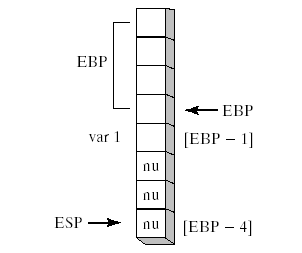 25
Irvine, Kip R. Assembly Language for Intel-Based Computers 5/e, 2007.
WriteStackFrame Procedure
Displays contents of current stack frame
Prototype:
WriteStackFrame PROTO,
  numParam:DWORD,     ; number of passed parameters
  numLocalVal: DWORD, ; number of DWordLocal variables
  numSavedReg: DWORD  ; number of saved registers
26
Irvine, Kip R. Assembly Language for Intel-Based Computers 5/e, 2007.
WriteStackFrame Example
main PROC
	mov eax, 0EAEAEAEAh
	mov ebx, 0EBEBEBEBh
	INVOKE aProc, 1111h, 2222h
	exit
main ENDP

aProc PROC USES eax ebx,
	x: DWORD, y: DWORD
	LOCAL a:DWORD, b:DWORD
	PARAMS = 2
	LOCALS = 2
	SAVED_REGS = 2
	mov a,0AAAAh
	mov b,0BBBBh
	INVOKE WriteStackFrame, PARAMS, LOCALS, SAVED_REGS
27
Irvine, Kip R. Assembly Language for Intel-Based Computers 5/e, 2007.
Review
(True/False): A subroutine’s stack frame always contains the caller’s return address and the subroutine’s local variables.
 (True/False): Arrays are passed by reference to avoid copying them onto the stack.
 (True/False): A procedure’s prologue code always pushes EBP on the stack.
 (True/False): Local variables are created by adding an integer to the stack pointer.
 (True/False): In 32-bit protected mode, the last argument to be pushed on the stack in a procedure call is stored at location ebp+8.
 (True/False): Passing by reference requires popping a parameter’s offset from the stack inside the called procedure.
 What are two common types of stack parameters?
28
Irvine, Kip R. Assembly Language for Intel-Based Computers 5/e, 2007.
What's Next
Stack Frames
Recursion
.MODEL Directive
INVOKE, ADDR, PROC, and PROTO
Creating Multimodule Programs
29
Irvine, Kip R. Assembly Language for Intel-Based Computers 5/e, 2007.
Recursion
What is recursion?
Recursively Calculating a Sum
Calculating a Factorial
30
Irvine, Kip R. Assembly Language for Intel-Based Computers 5/e, 2007.
What is Recursion?
The process created when . . .
A procedure calls itself
Procedure A calls procedure B, which in turn calls procedure A
Using a graph in which each node is a procedure and each edge is a procedure call, recursion forms a cycle:
31
Irvine, Kip R. Assembly Language for Intel-Based Computers 5/e, 2007.
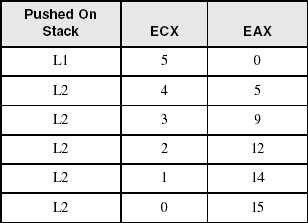 Stack frame:
Recursively Calculating a Sum
The CalcSum procedure recursively calculates the sum of an array of integers. Receives: ECX = count. Returns: EAX = sum
CalcSum PROC
	cmp ecx,0	; check counter value
jz L2	; quit if zero
add eax,ecx	; otherwise, add to sum
dec ecx	; decrement counter
call CalcSum	; recursive call
L2: ret
CalcSum ENDP
View the complete program
32
Irvine, Kip R. Assembly Language for Intel-Based Computers 5/e, 2007.
Calculating a Factorial  (1 of 3)
This function calculates the factorial of integer n. A new value of n is saved in each stack frame:
int function factorial(int n)
{
	if(n == 0)
	  return 1;
	else
	  return n * factorial(n-1);
}
As each call instance returns, the product it returns is multiplied by the previous value of n.
33
Irvine, Kip R. Assembly Language for Intel-Based Computers 5/e, 2007.
Calculating a Factorial  (2 of 3)
Factorial PROC
	push ebp
	mov  ebp,esp
	mov  eax,[ebp+8]		; get n
	cmp  eax,0		; n < 0?
	ja   L1		; yes: continue
	mov  eax,1		; no: return 1
	jmp  L2

L1:	dec  eax
	push eax		; Factorial(n-1)
	call Factorial

; Instructions from this point on execute when each
; recursive call returns.

ReturnFact:
	mov  ebx,[ebp+8]   		; get n
	mul  ebx          		; eax = eax * ebx

L2:	pop  ebp		; return EAX
	ret  4		; clean up stack
Factorial ENDP
See the program listing
34
Irvine, Kip R. Assembly Language for Intel-Based Computers 5/e, 2007.
Calculating a Factorial  (3 of 3)
Suppose we want to calculate 12! 
This diagram shows the first few stack frames created by recursive calls to Factorial
Each recursive call uses 12 bytes of stack space.
35
Irvine, Kip R. Assembly Language for Intel-Based Computers 5/e, 2007.
Review
(True/False): Given the same task to accomplish, a recursive subroutine usually uses less memory than a nonrecursive one.
In the Factorial function, what condition terminates the recursion?
Which instructions in the assembly language Factorial procedure execute after each recursive call has finished?
What will happen to the Factorial program’s output when trying to calculate 13 factorial?
Challenge: In the Factorial program, how many bytes of stack space are used by the Factorial procedure when calculating 12 factorial?
Challenge: Write the pseudocode for a recursive algorithm that generates the first 20 integers of the Fibonacci series (1, 1, 2, 3, 5, 8, 13, 21, . . .).
36
Irvine, Kip R. Assembly Language for Intel-Based Computers 5/e, 2007.
What's Next
Stack Frames
Recursion
.MODEL Directive
INVOKE, ADDR, PROC, and PROTO
Creating Multimodule Programs
37
Irvine, Kip R. Assembly Language for Intel-Based Computers 5/e, 2007.
.MODEL Directive
.MODEL directive specifies a program's memory model and model options (language-specifier).
Syntax:
.MODEL memorymodel [,modeloptions]
memorymodel can be one of the following:
tiny, small, medium, compact, large, huge, or flat
modeloptions includes the language specifier:
procedure naming scheme
parameter passing conventions
38
Irvine, Kip R. Assembly Language for Intel-Based Computers 5/e, 2007.
Memory Models
A program's memory model determines the number and sizes of code and data segments.
Real-address mode supports tiny, small, medium, compact, large, and huge models.
Protected mode supports only the flat model.
Small model: code < 64 KB, data (including stack) < 64 KB. All offsets are 16 bits.
Flat model: single segment for code and data, up to 4 GB. All offsets are 32 bits.
39
Irvine, Kip R. Assembly Language for Intel-Based Computers 5/e, 2007.
Language Specifiers
C:
procedure arguments pushed on stack in reverse order (right to left)
calling program cleans up the stack
STDCALL
procedure arguments pushed on stack in reverse order (right to left)
called procedure cleans up the stack
40
Irvine, Kip R. Assembly Language for Intel-Based Computers 5/e, 2007.
Review Questions
Describe the small memory model.
Describe the flat memory model.
How is the C language option (of the .MODEL directive) different from that of STDCALL in regard to removing arguments from the stack?
41
Irvine, Kip R. Assembly Language for Intel-Based Computers 5/e, 2007.
What's Next
Stack Frames
Recursion
.MODEL Directive
INVOKE, ADDR, PROC, and PROTO
Creating Multimodule Programs
42
Irvine, Kip R. Assembly Language for Intel-Based Computers 5/e, 2007.
INVOKE, ADDR, PROC, and PROTO
INVOKE Directive
ADDR Operator
PROC Directive
PROTO Directive
Parameter Classifications
Example: Exchaning Two Integers
Debugging Tips
43
Irvine, Kip R. Assembly Language for Intel-Based Computers 5/e, 2007.
INVOKE Directive
The INVOKE directive is a powerful replacement for Intel’s CALL instruction that lets you pass multiple arguments 
Syntax:
INVOKE procedureName [, argumentList]
ArgumentList is an optional comma-delimited list of procedure arguments
Arguments can be:
immediate values and integer expressions
variable names
address and ADDR expressions
register names
44
Irvine, Kip R. Assembly Language for Intel-Based Computers 5/e, 2007.
INVOKE Examples
.data
byteVal BYTE 10
wordVal WORD 1000h
.code
	; direct operands:
	INVOKE Sub1,byteVal,wordVal

	; address of variable:
	INVOKE Sub2,ADDR byteVal

	; register name, integer expression:
	INVOKE Sub3,eax,(10 * 20)

	; address expression (indirect operand):
	INVOKE Sub4,[ebx]
45
Irvine, Kip R. Assembly Language for Intel-Based Computers 5/e, 2007.
ADDR Operator
Returns a near or far pointer to a variable, depending on which memory model your program uses:
	Small model: returns 16-bit offset
	Large model: returns 32-bit segment/offset
	Flat model: returns 32-bit offset
Simple example:
.data
myWord WORD ?
.code
INVOKE mySub,ADDR myWord
46
Irvine, Kip R. Assembly Language for Intel-Based Computers 5/e, 2007.
PROC Directive  (1 of 2)
The PROC directive declares a procedure with an optional list of named parameters. 
Syntax:
label PROC paramList
paramList is a list of parameters separated by commas. Each parameter has the following syntax:
paramName : type

type must either be one of the standard ASM types  (BYTE, SBYTE, WORD, etc.), or it can be a pointer to one of these types.
47
Irvine, Kip R. Assembly Language for Intel-Based Computers 5/e, 2007.
PROC Directive  (2 of 2)
Alternate format permits parameter list to be on one or more separate lines:
label PROC,
	paramList
The parameters can be on the same line . . .
param-1:type-1, param-2:type-2, . . ., param-n:type-n
Or they can be on separate lines:
param-1:type-1, 
param-2:type-2,
. . ., 
param-n:type-n
comma required
48
Irvine, Kip R. Assembly Language for Intel-Based Computers 5/e, 2007.
PROC Examples  (1 of 3)
The AddTwo procedure receives two integers and returns their sum in EAX.
AddTwo PROC,
	val1:DWORD, val2:DWORD

	mov eax,val1
	add eax,val2

	ret
AddTwo ENDP
49
Irvine, Kip R. Assembly Language for Intel-Based Computers 5/e, 2007.
PROC Examples  (2 of 3)
FillArray receives a pointer to an array of bytes, a single byte fill value that will be copied to each element of the array, and the size of the array.
FillArray PROC,
	pArray:PTR BYTE, fillVal:BYTE
	arraySize:DWORD

	mov ecx,arraySize
	mov esi,pArray
	mov al,fillVal
L1:	mov [esi],al
	inc esi
	loop L1
	ret
FillArray ENDP
50
Irvine, Kip R. Assembly Language for Intel-Based Computers 5/e, 2007.
PROC Examples  (3 of 3)
Swap PROC,
pValX:PTR DWORD,
pValY:PTR DWORD
. . .
Swap ENDP
ReadFile PROC,
	pBuffer:PTR BYTE
	LOCAL fileHandle:DWORD
	. . .
ReadFile ENDP
51
Irvine, Kip R. Assembly Language for Intel-Based Computers 5/e, 2007.
PROTO Directive
Creates a procedure prototype
Syntax:
label  PROTO,  paramList
Every procedure called by the INVOKE directive must have a prototype
A complete procedure definition can also serve as its own prototype when its location is prior to the location of the INVOKE statement
52
Irvine, Kip R. Assembly Language for Intel-Based Computers 5/e, 2007.
PROTO Directive
Standard configuration: PROTO appears at top of the program listing, INVOKE appears in the code segment, and the procedure implementation occurs later in the program:
MySub PROTO  	; procedure prototype

.code
INVOKE MySub 	; procedure call


MySub PROC 	; procedure implementation
	.
	.
MySub ENDP
53
Irvine, Kip R. Assembly Language for Intel-Based Computers 5/e, 2007.
PROTO Example
Prototype for the ArraySum procedure, showing its parameter list:
ArraySum PROTO,
	ptrArray:PTR DWORD,	; points to the array
	szArray:DWORD	; array size
54
Irvine, Kip R. Assembly Language for Intel-Based Computers 5/e, 2007.
Trouble-Shooting Tips
Save and restore registers when they are modified by a procedure.
Except a register that returns a function result
When using INVOKE, be careful to pass a pointer to the correct data type.
For example, MASM cannot distinguish between a DWORD argument and a PTR BYTE argument.
Do not pass an immediate value to a procedure that expects a reference parameter.
Dereferencing its address will likely cause a general-protection fault.
55
Irvine, Kip R. Assembly Language for Intel-Based Computers 5/e, 2007.
Review
(True/False): The CALL instruction cannot include procedure arguments.
(True/False): The INVOKE directive can include up to a maximum of three arguments.
(True/False): The INVOKE directive can only pass memory operands, but not register values.
(True/False):The PROC directive can contain a USES operator, but the PROTO directive cannot.
(True/False): When using the PROC directive, all parameters must be listed on the same line.
(True/False): If you pass a variable containing the offset of an array of bytes to a procedure that expects a pointer to an array of words, the assembler will not catch your error.
(True/False): If you pass an immediate value to a procedure that expects a reference parameter, you can generate a general-protection fault (in protected mode).
Declare a procedure named MultArray that receives two pointers to arrays of doublewords, and a third parameter indicating the number of array elements.
56
Irvine, Kip R. Assembly Language for Intel-Based Computers 5/e, 2007.
What's Next
Stack Frames
Recursion
.MODEL Directive
INVOKE, ADDR, PROC, and PROTO
Creating Multimodule Programs
57
Irvine, Kip R. Assembly Language for Intel-Based Computers 5/e, 2007.
Multimodule Programs
A multimodule program is a program whose source code has been divided up into separate ASM files.
Each ASM file (module) is assembled into a separate OBJ file.
All OBJ files belonging to the same program are linked using the link utility into a single EXE file.
This process is called static linking
58
Irvine, Kip R. Assembly Language for Intel-Based Computers 5/e, 2007.
Advantages
Large programs are easier to write, maintain, and debug when divided into separate source code modules.
When changing a line of code, only its enclosing module needs to be assembled again. Linking assembled modules requires little time.
A module can be a container for logically related code and data (think object-oriented here...)
encapsulation: procedures and variables are automatically hidden in a module unless you declare them public
59
Irvine, Kip R. Assembly Language for Intel-Based Computers 5/e, 2007.
Creating a Multimodule Program
Here are some basic steps to follow when creating a multimodule program:
Create the main module
Create a separate source code module for each procedure or set of related procedures
Create an include file that contains procedure prototypes for external procedures (ones that are called between modules)
Use the INCLUDE directive to make your procedure prototypes available to each module
60
Irvine, Kip R. Assembly Language for Intel-Based Computers 5/e, 2007.
Example: ArraySum Program
Let's review the ArraySum program from Chapter 5.
Each of the four white rectangles will become a module.
61
Irvine, Kip R. Assembly Language for Intel-Based Computers 5/e, 2007.
Sample Program output
Enter a signed integer: -25

Enter a signed integer: 36

Enter a signed integer: 42

The sum of the integers is: +53
62
Irvine, Kip R. Assembly Language for Intel-Based Computers 5/e, 2007.
INCLUDE File
The sum.inc file contains prototypes for external functions that are not in the Irvine32 library:
INCLUDE Irvine32.inc

PromptForIntegers PROTO,
	ptrPrompt:PTR BYTE,		; prompt string
	ptrArray:PTR DWORD,		; points to the array
	arraySize:DWORD		; size of the array

ArraySum PROTO,
	ptrArray:PTR DWORD,		; points to the array
	count:DWORD		; size of the array

DisplaySum PROTO,
	ptrPrompt:PTR BYTE,		; prompt string
	theSum:DWORD		; sum of the array
63
Irvine, Kip R. Assembly Language for Intel-Based Computers 5/e, 2007.
Inspect Individual Modules
Main
PromptForIntegers
ArraySum
DisplaySum
Custom batch file for assembling and linking.
64
Irvine, Kip R. Assembly Language for Intel-Based Computers 5/e, 2007.
Review Questions
(True/False): Linking OBJ modules is much faster than assembling ASM source files.
(True/False): Separating a large program into short modules makes a program more difficult to maintain.
(True/False): In a multimodule program, an END statement with a label occurs only once, in the startup module.
(True/False): PROTO directives use up memory, so you must be careful not to include a PROTO directive for a procedure unless the procedure is actually called.
65
Irvine, Kip R. Assembly Language for Intel-Based Computers 5/e, 2007.
Summary
Stack parameters
more convenient than register parameters
passed by value or reference
ENTER and LEAVE instructions
Local variables
created on the stack below stack pointer
LOCAL directive
Recursive procedure calls itself
Calling conventions (C, stdcall)
MASM procedure-related directives
INVOKE, PROC, PROTO
66
Irvine, Kip R. Assembly Language for Intel-Based Computers 5/e, 2007.
The End
67
Irvine, Kip R. Assembly Language for Intel-Based Computers 5/e, 2007.